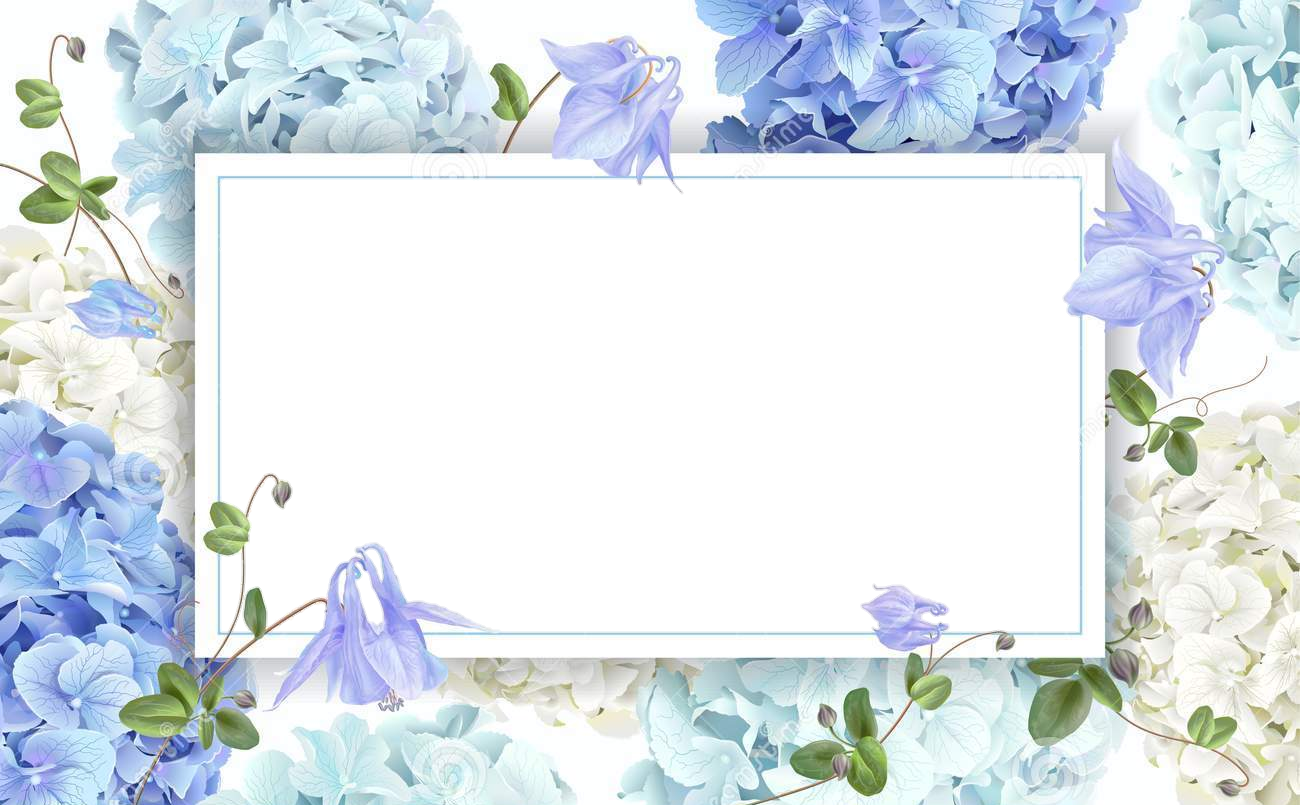 Friburgo 2022
Realidades
Trasmitir el deseo de nuestras cooperaciones y reforzar un encuentro en Friburgo y Lisboa 2023
Propuesta de Cooperación e Inter-aprendizaje
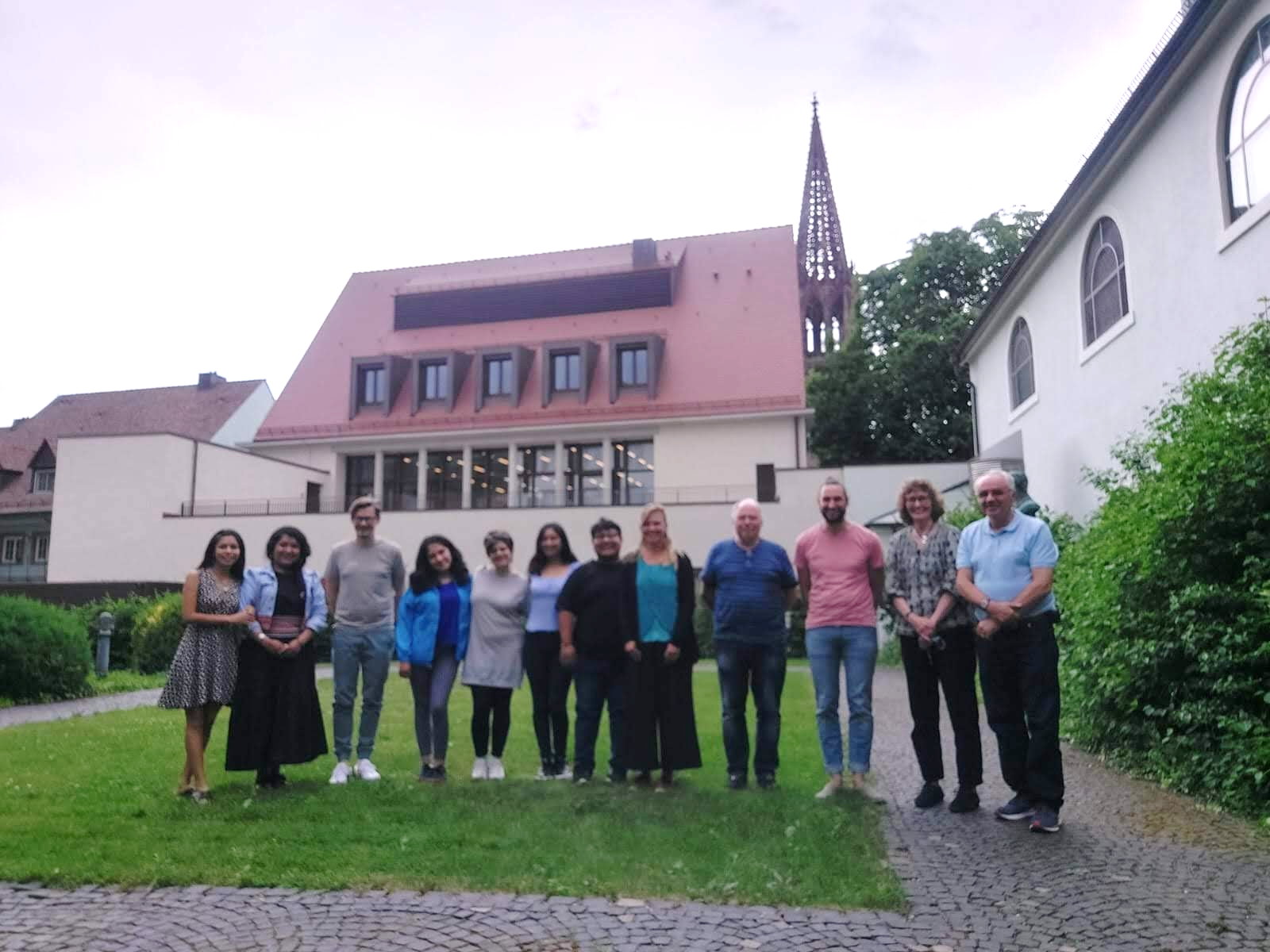 Reunión con programas de voluntariados, programas de pastoral y parte de la comisión Perú en Friburgo.
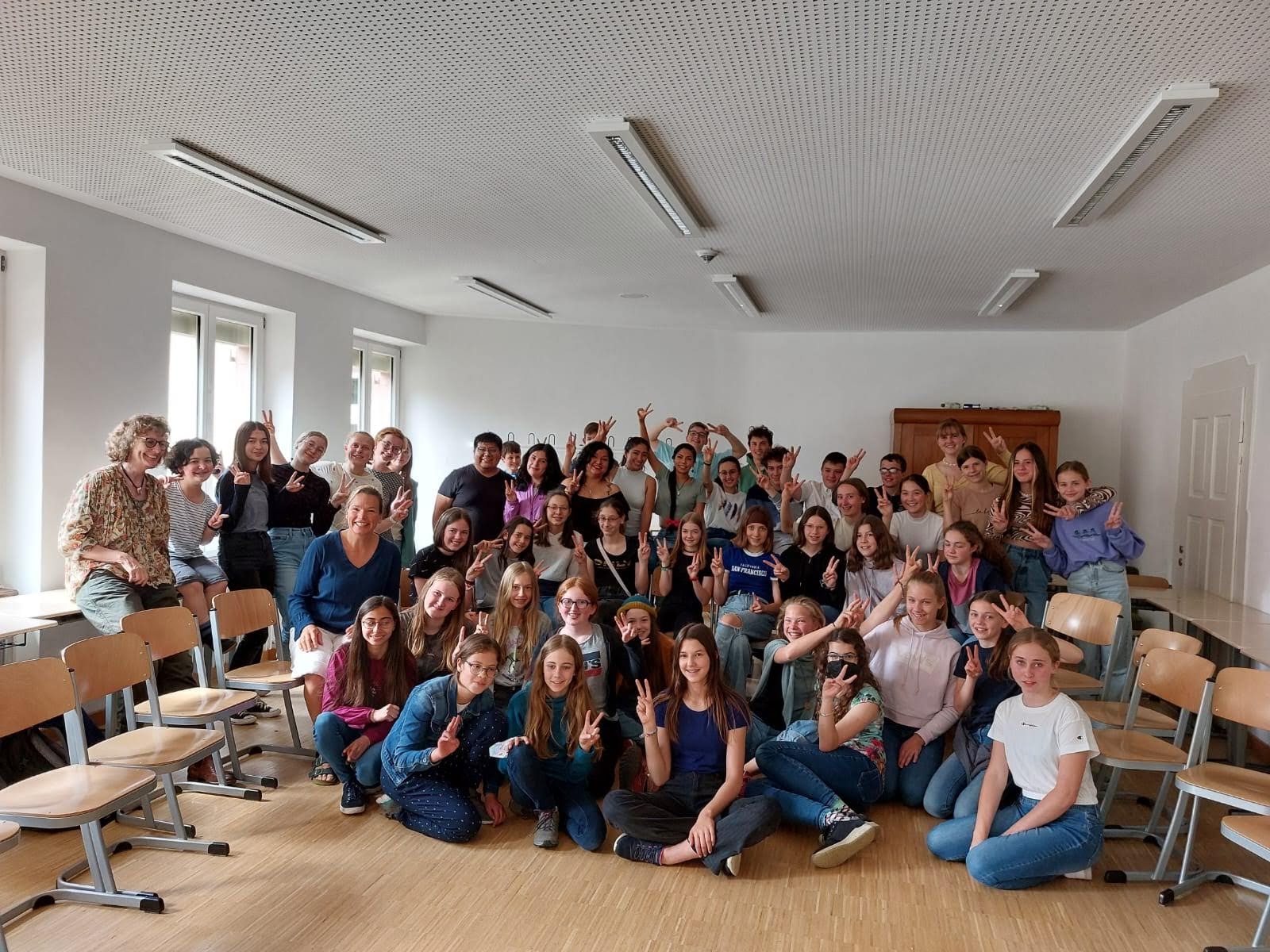 Visita a las escuelas que cooperan con la Partnerschaft y la tiendas del mundo
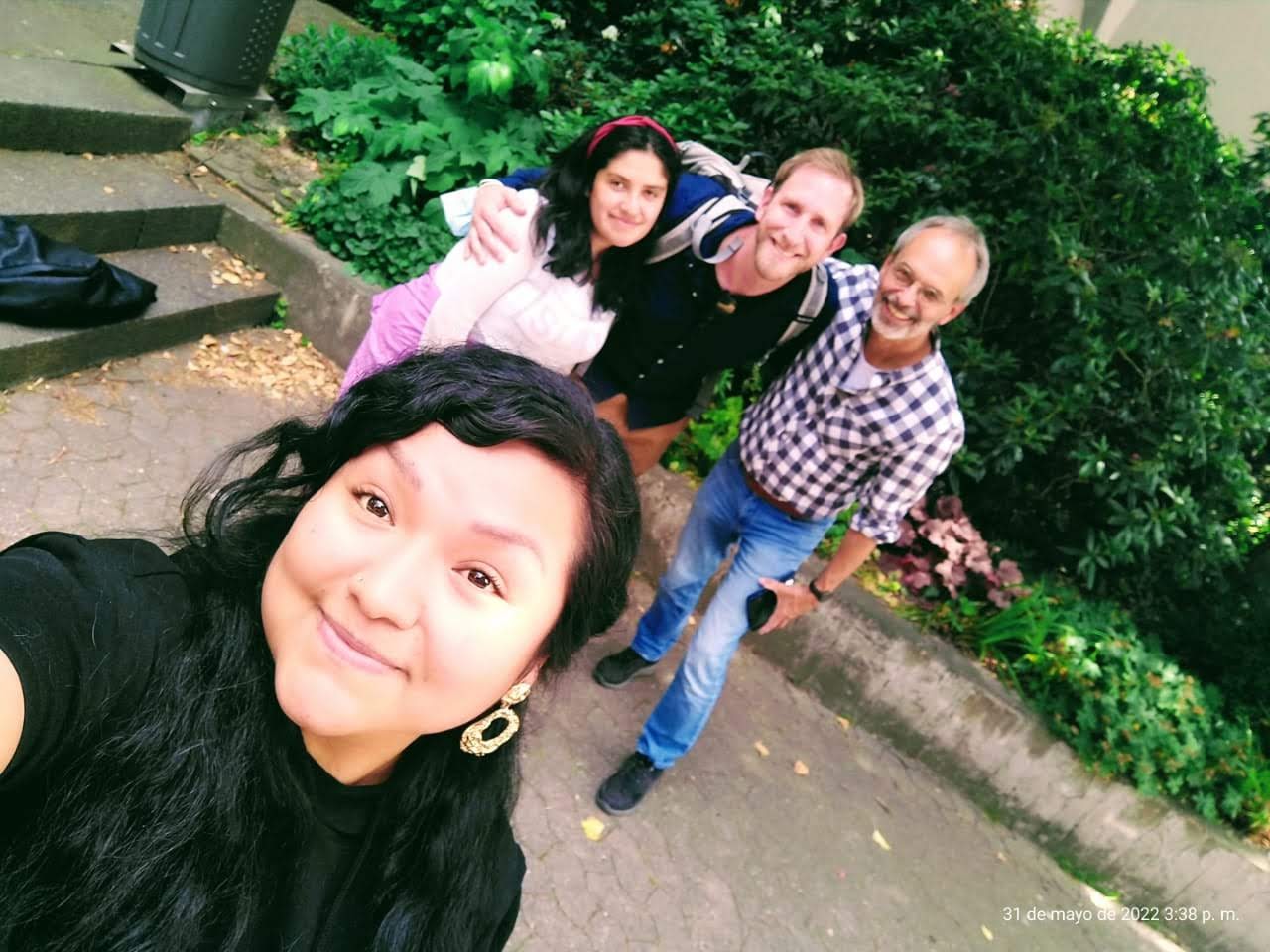 El intercambio con estudiantes de un colegio católico, para interesar sobre nuestras acciones y ellos puedan sumarse a nuestras cooperaciones y futuros proyectos.
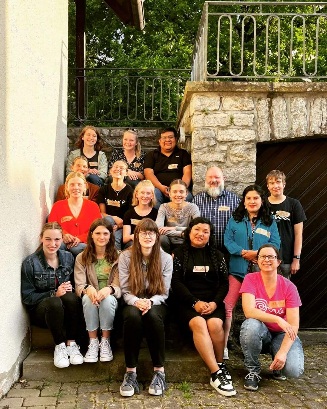 Visita a los jóvenes de la parroquias cercanas a Bruchsal
Hablamos de las visitas, de las experiencias y los intercambios.
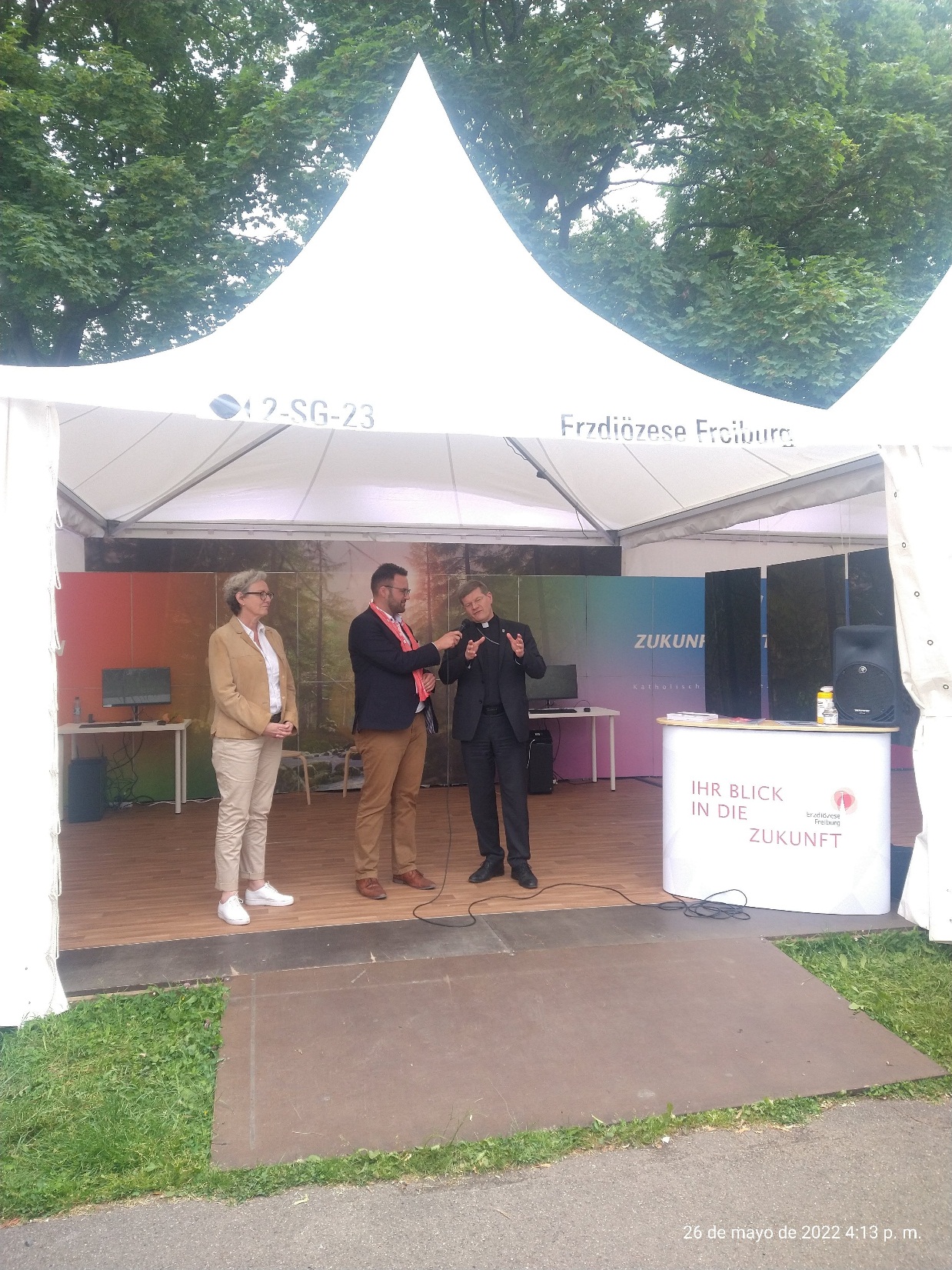 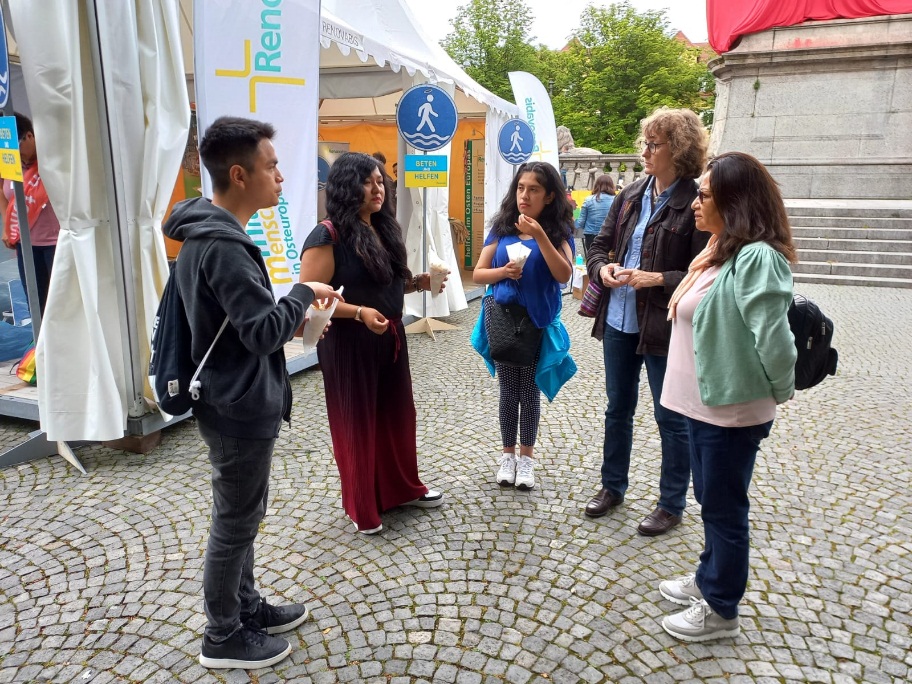 Día de los Católicos
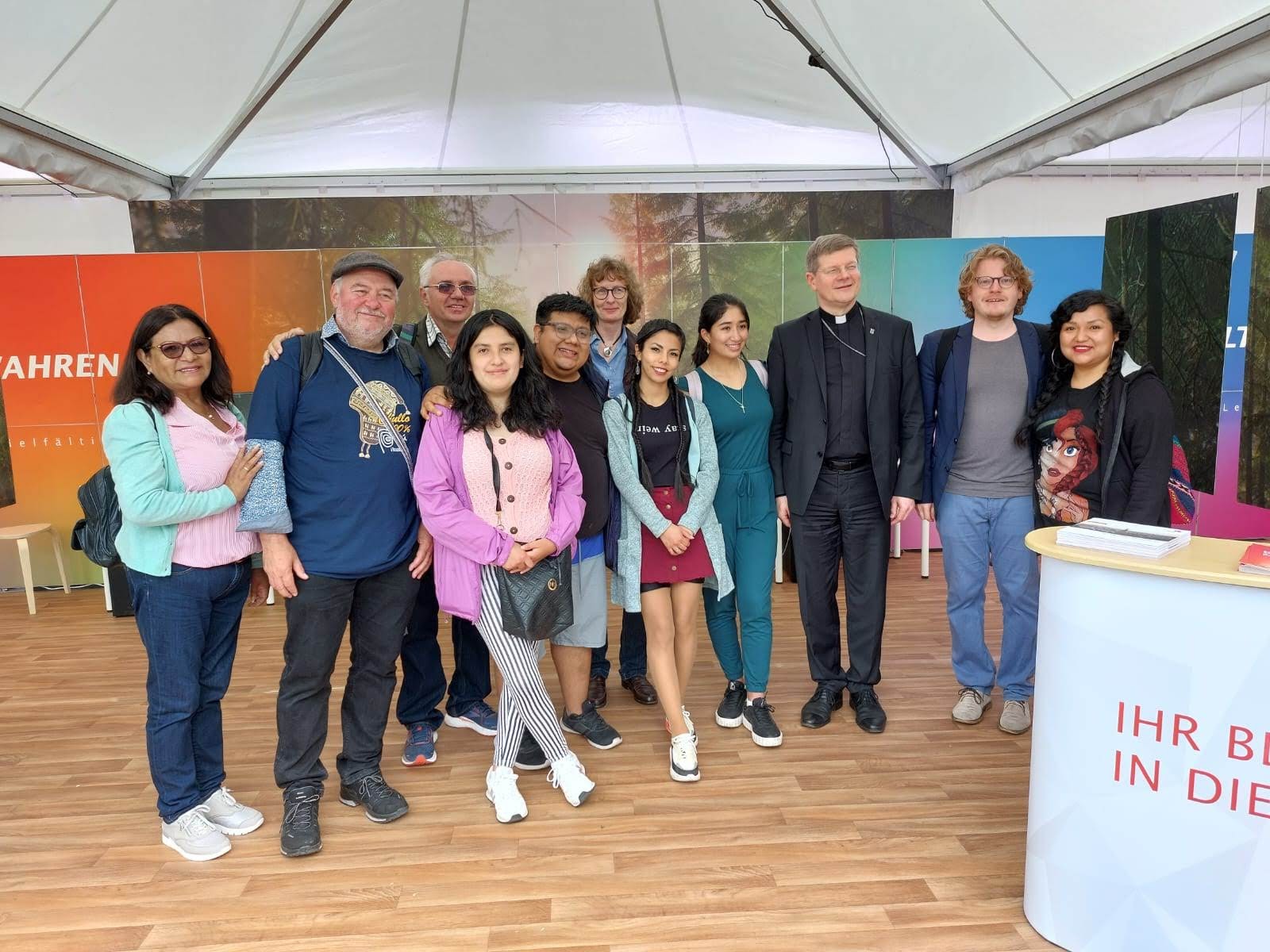 Juventud en Littenweiler
Encuentro con algunos miembros de Partnerschaft cercanas.
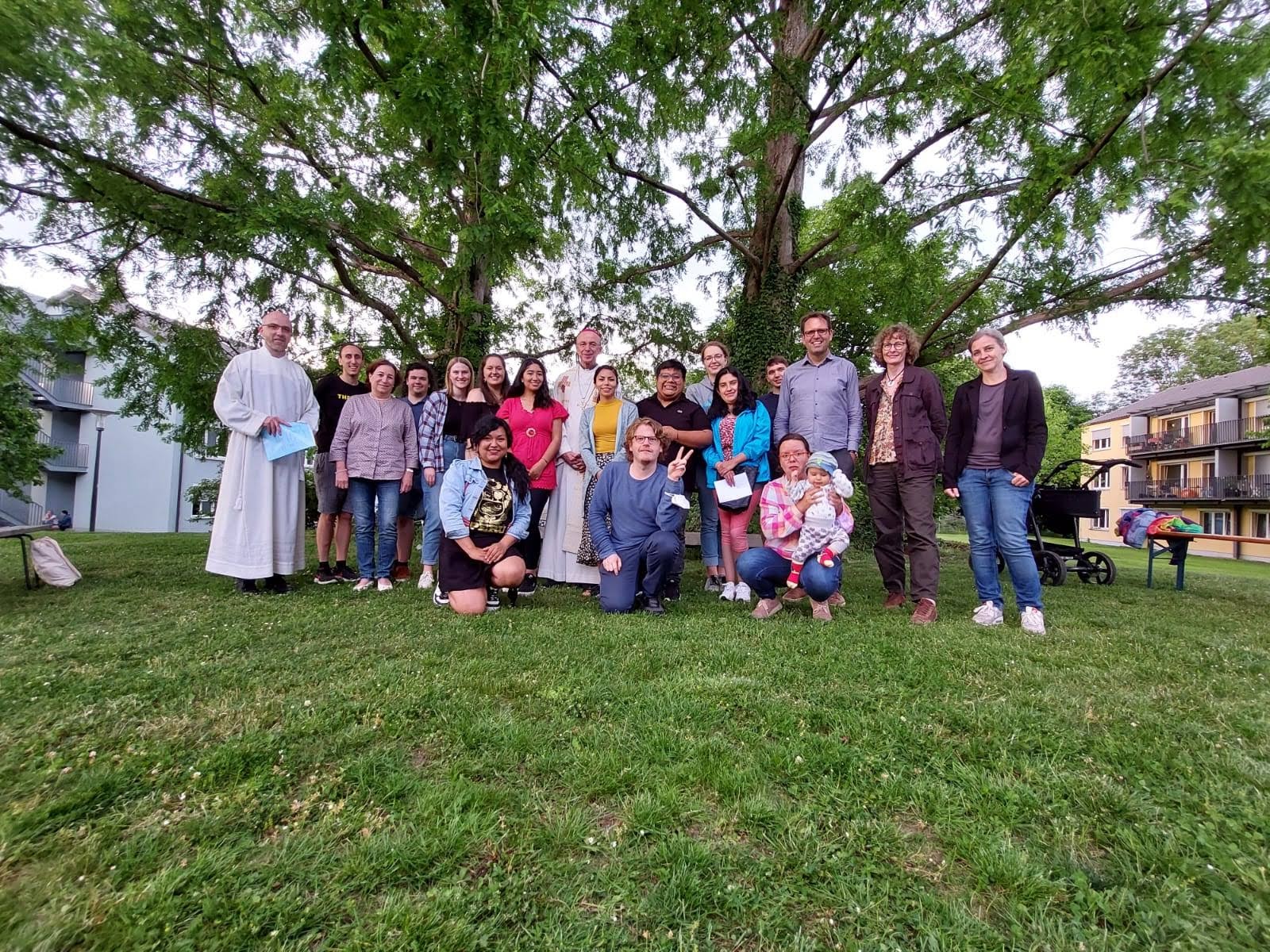 Conversación con Docentes
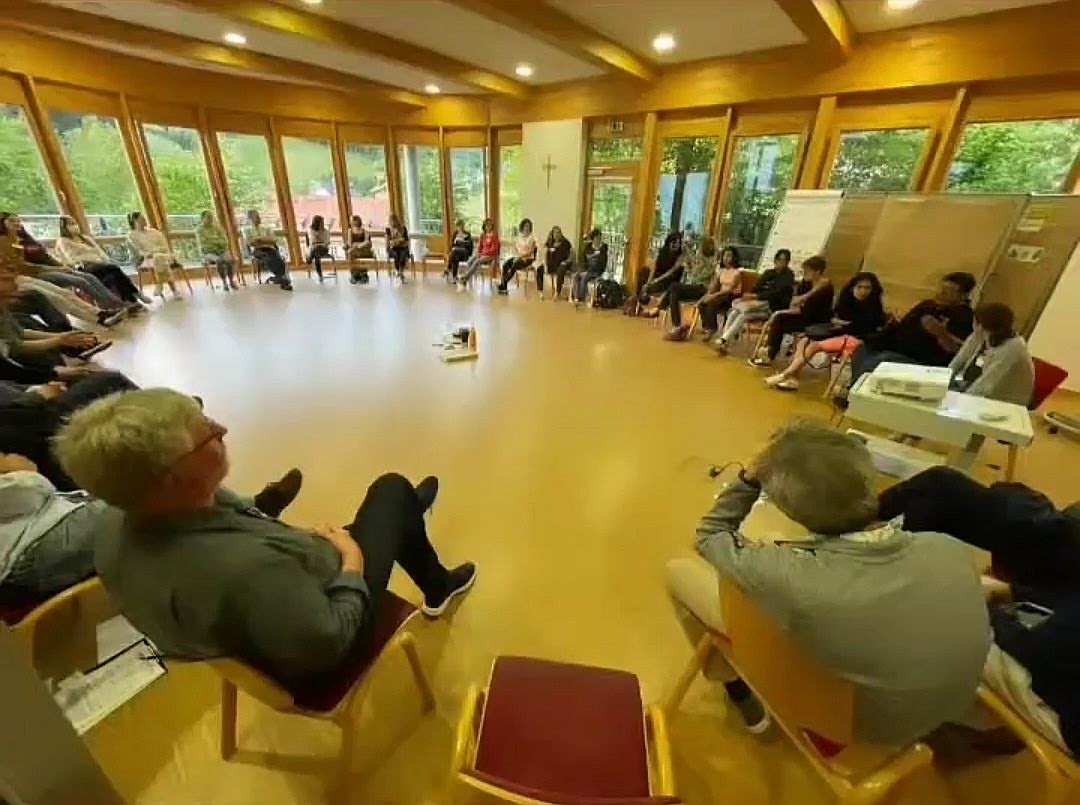 La importancia de la formación, del involucramiento y sobre todo del seguir modelos que nos ayuden a volver a creer en espacios de ayuda mutua.
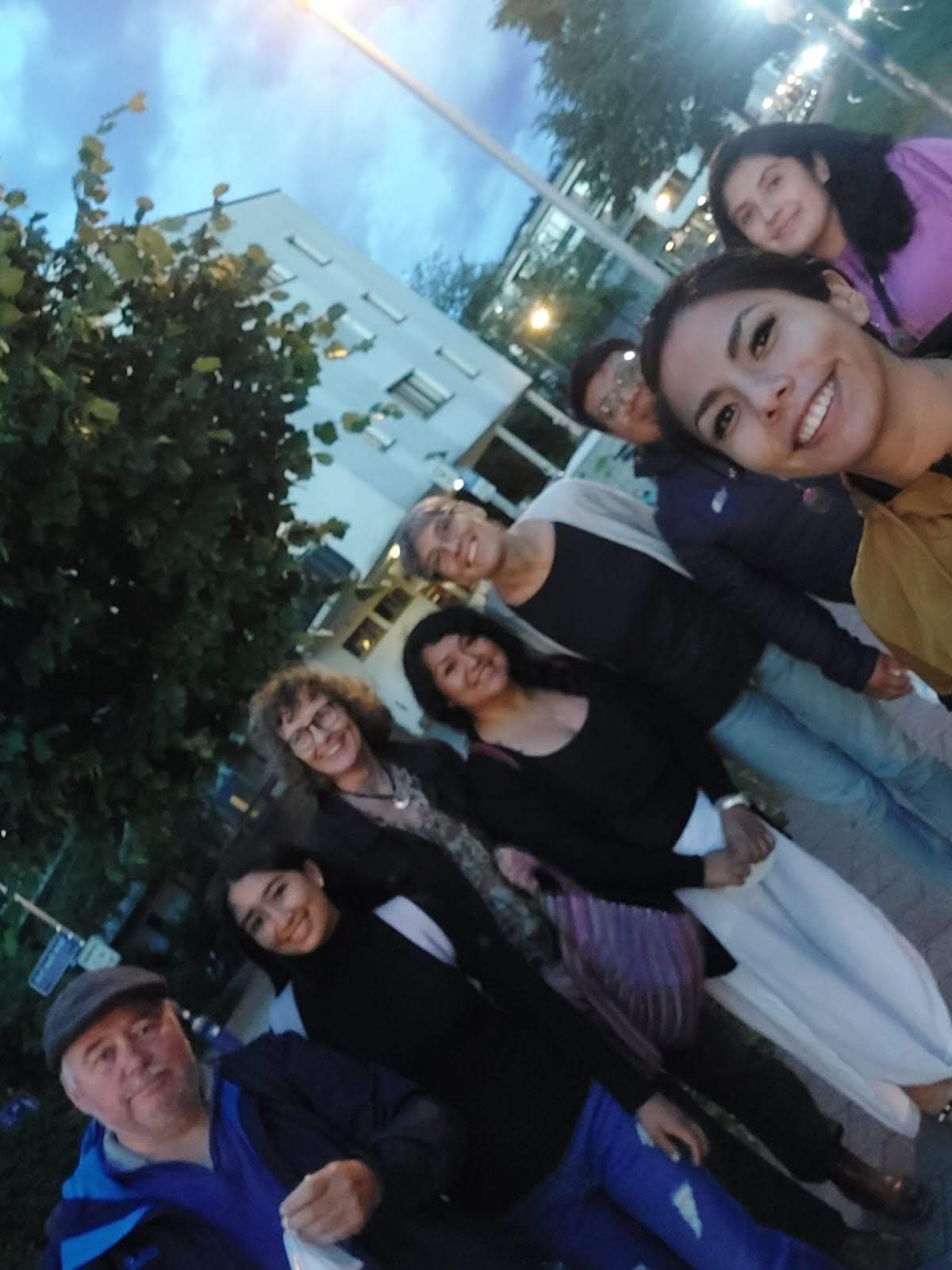 Buscar el vinculo, temas de interés y acciones que nos permitan avanzar hacia un futuro, sin dejar de lado nuestra historia.
El tema ECO
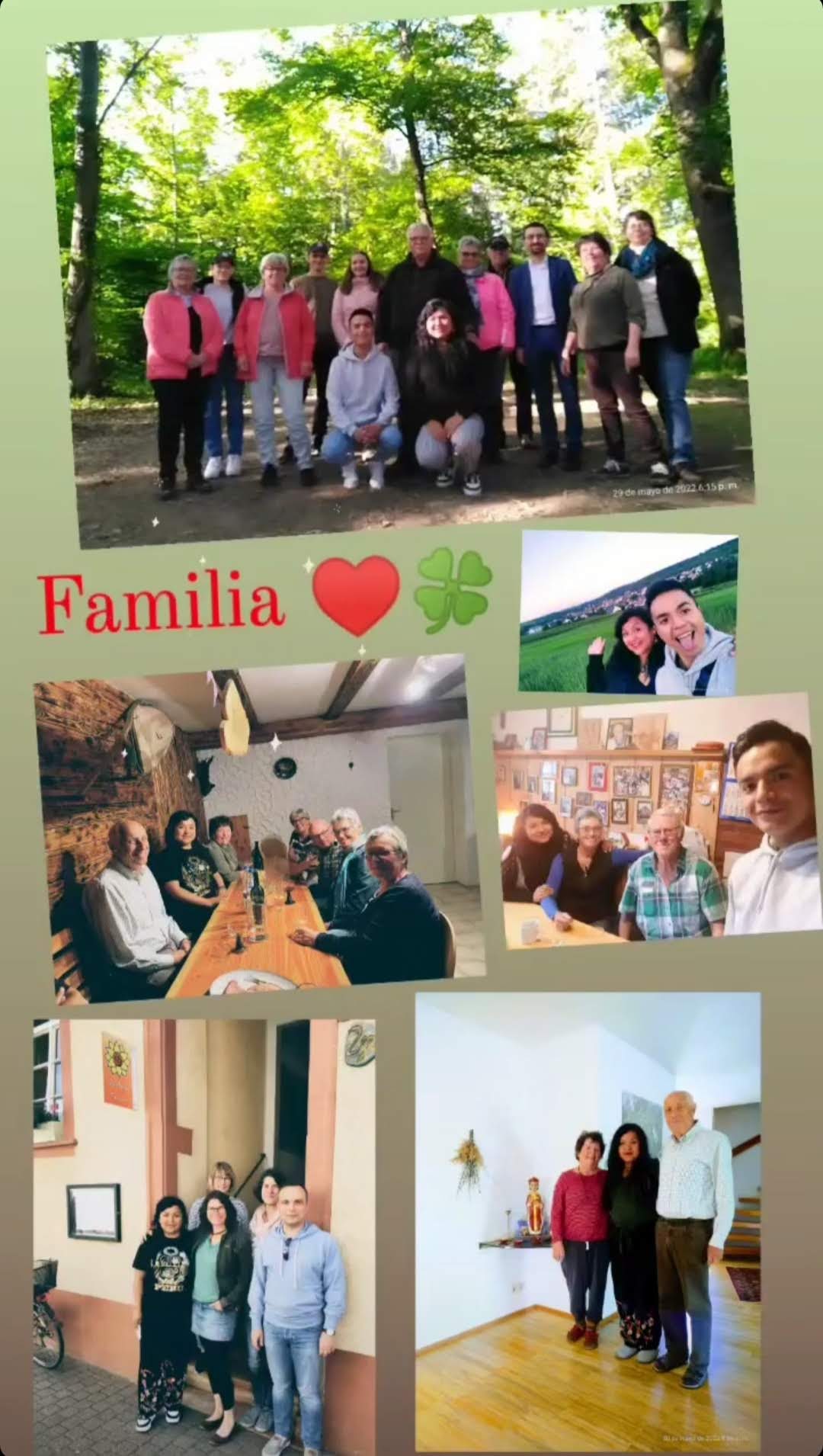 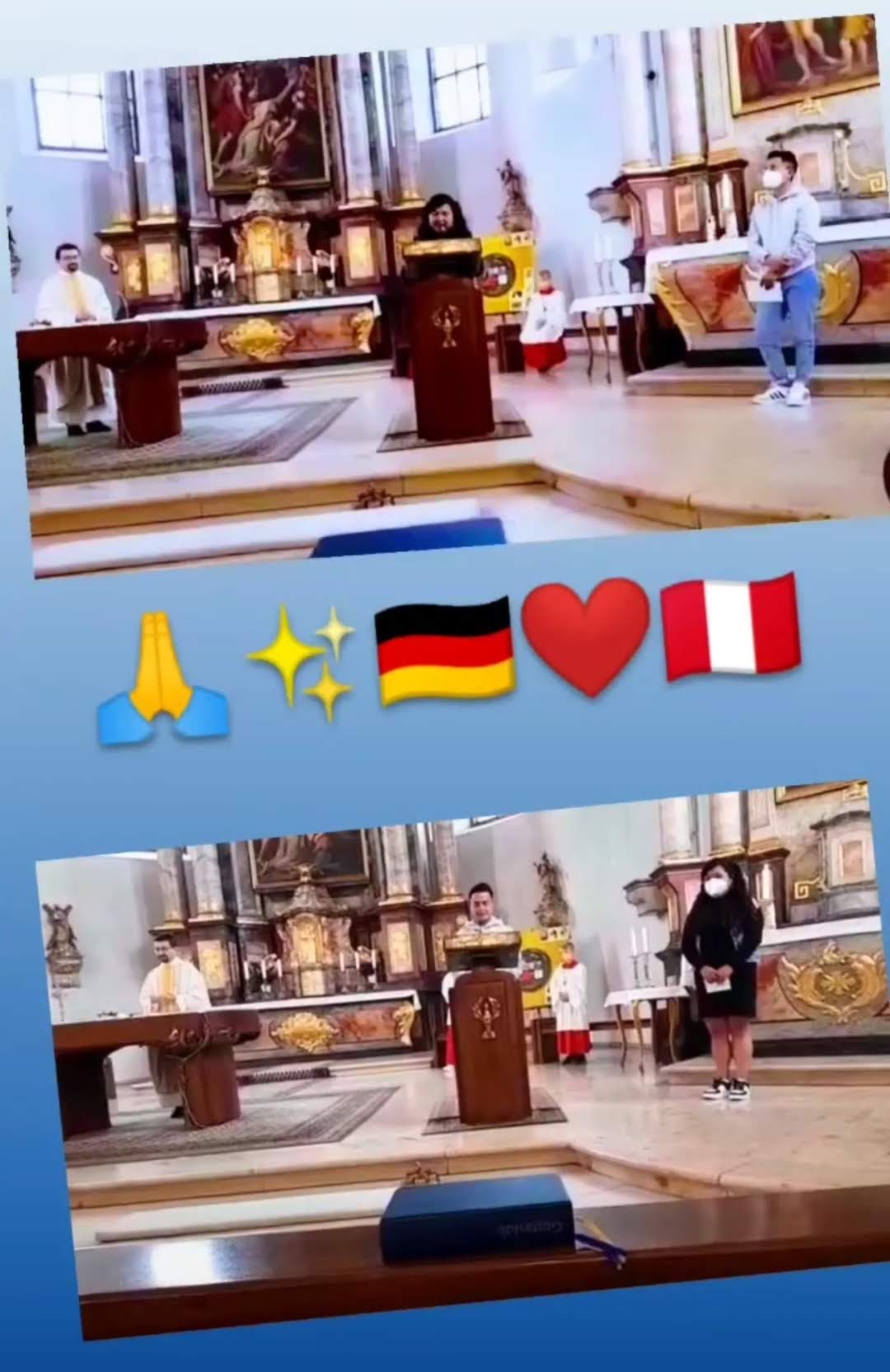 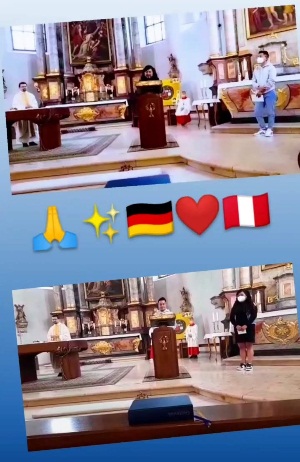 El dialogo con nuestras Parroquias, para que se sienta un trabajo cooperativo y un impulso en conjunto.
Encontrar espacios de interés, solidaridad y testimonio.
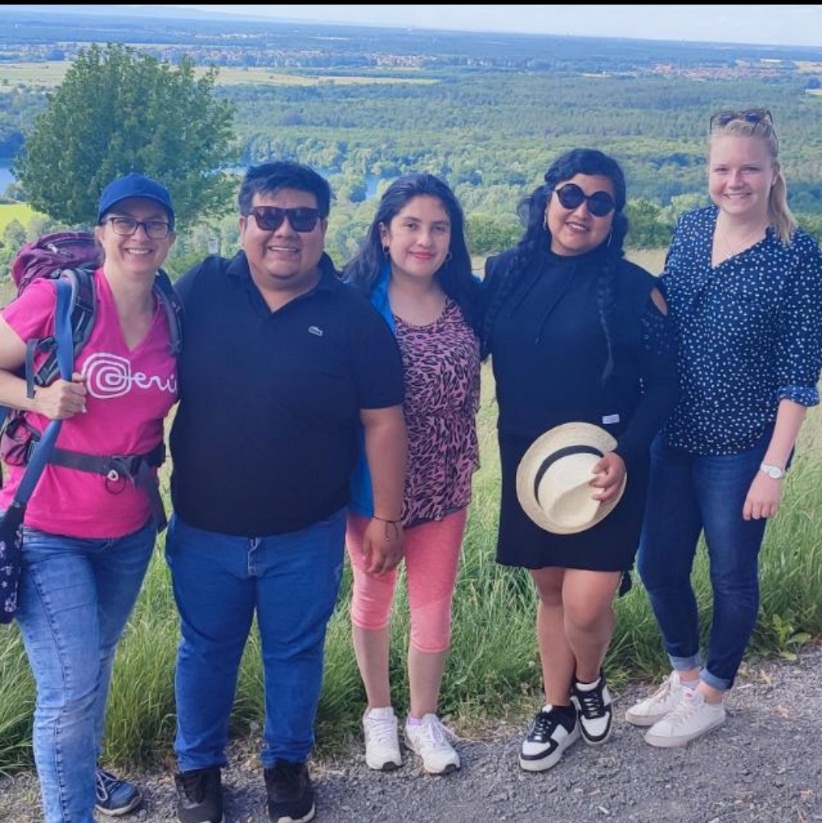 Los encuentros nos sirven para encontrar un equilibrio entre nosotros y reforzar nuestras hermandades.
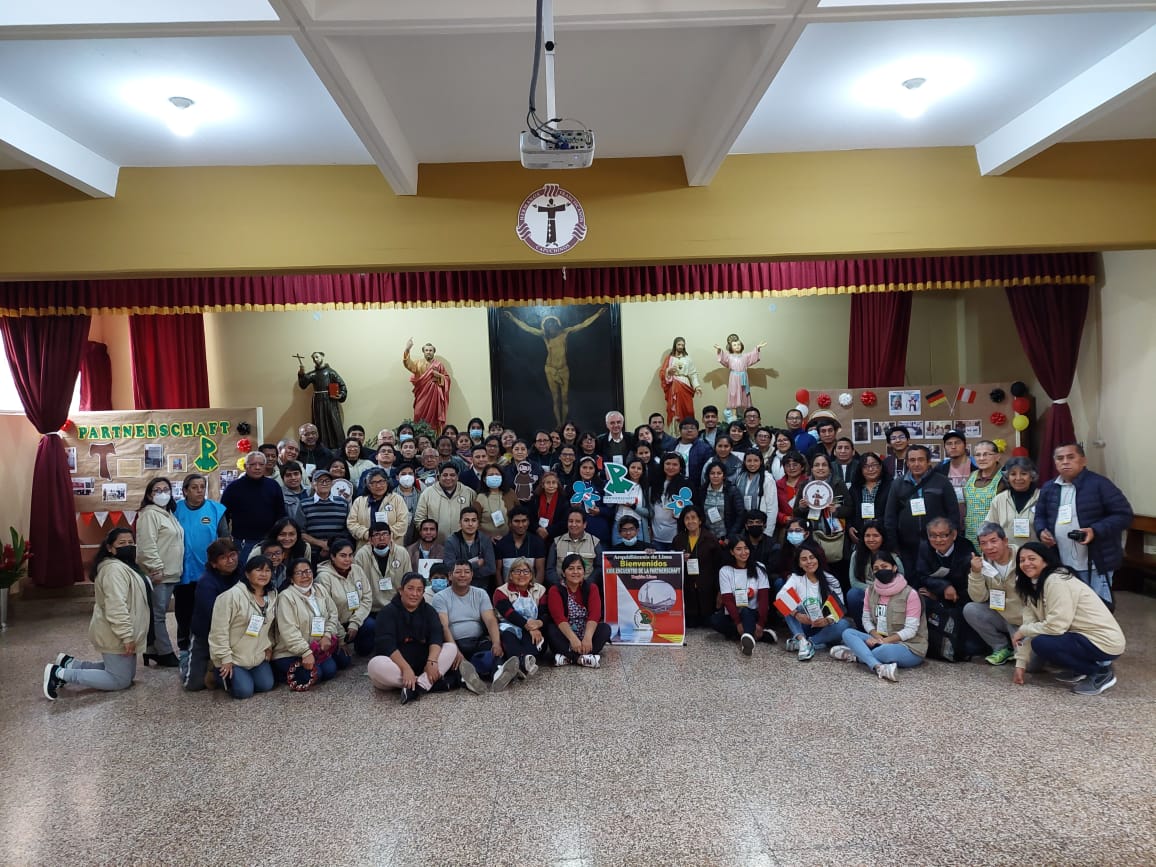